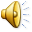 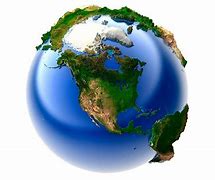 Dzień Ziemi
22 kwietnia
Wykonanie w ramach działań LOP :
Isabella Koziara i Oliwia Lorek
Dzień Ziemi został ustanowiony przez ONZ na 22 kwietnia.
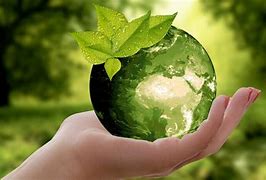 Dzień Ziemi, znany też jako Światowy Dzień Ziemi lub Międzynarodowy Dzień Ziemi
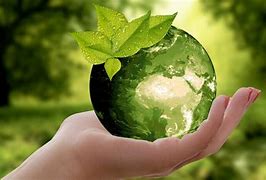 Zanieczyszczenie wód
Obecnie co roku do mórz i oceanów trafia od 9 do 11 milionów ton plastikowych odpadów.
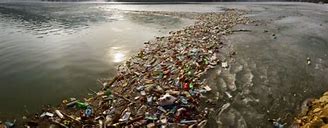 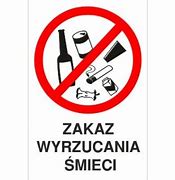 Zanieczyszczenie wód

Zanieczyszczenie wód to niekorzystne zmiany właściwości fizycznych, chemicznych bakteriologicznych wody, spowodowane wprowadzaniem w nadmiarze substancji nieorganicznych (stałych, płynnych, gazowych), organicznych, radioaktywnych czy ciepła, które ograniczają lub uniemożliwiają wykorzystywanie wody do picia i celów gospodarczych.
Podział zanieczyszczeń wód
Wodne zanieczyszczenia możemy podzielić na: 
Ścieki komunalne, które są usuwane przez ludzi zamieszkałych na terenach zurbanizowanych. 

b)   Ścieki rolnicze, które tworzone są głównie przez spływy z gnojowiska, ferm zwierzęcych oraz pól uprawnych.

c)    Ścieki przemysłowe, które są dużych ilościach odprowadzane z zakładów przemysłowych w wyniku zajścia procesów produkcyjnych oraz przetwórczych.
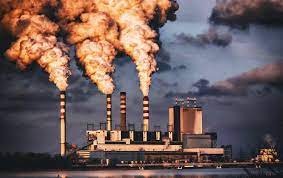 ZANIECZYSZCZENIA
POWIETRZA
ZANIECZYSZCZENIA
POWIETRZA
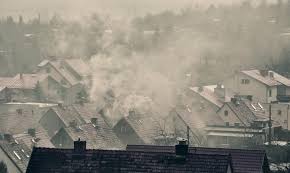 Powietrze zanieczyszczają wszystkie substancje gazowe, stałe lub ciekłe, znajdujące się w powietrzu w ilościach większych niż ich średnia zawartość. 

Zanieczyszczenia powietrza dzieli się na
  pyłowe 
  gazowe
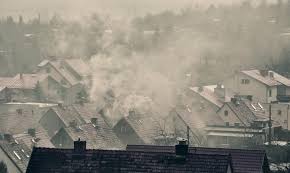 Zanieczyszczenia powietrza są najbardziej niebezpieczne ze wszystkich zanieczyszczeń, gdyż są mobilne i mogą skazić na dużych obszarach praktycznie wszystkie komponenty środowiska.
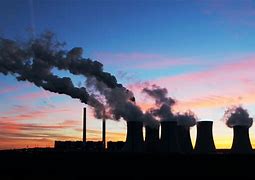 Zanieczyszczenia powietrza są wchłaniane przez ludzi głównie w trakcie oddychania. Przyczyniają się do powstawania schorzeń układu oddechowego, a także zaburzeń reprodukcji i alergii. W środowisku kulturowym człowieka zanieczyszczenia powietrza powodują korozje metali i materiałów budowlanych.
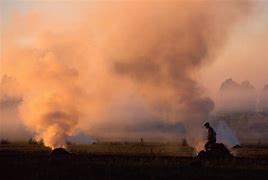 Zanieczyszczenia powietrza zwiększają także kwasowość wody pitnej. Powoduje to wzrost zawartości ołowiu, miedzi, cynku, glinu, a nawet kadmu w wodzie dostarczanej do naszych mieszkań. Zakwaszone wody niszczą instalacje wodociągowe, wypłukują zniejróżne substancje toksyczne.
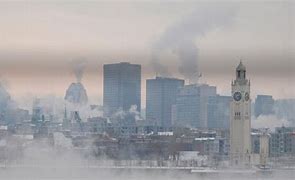 Smog
 Jest to zjawisko atmosferyczne powstałe w wyniku wymieszania się mgły z dymem i spalinami. 

Zanieczyszczenie powietrza, jakim jest smog, powstaje wskutek przedostawania się do atmosfery szkodliwych związków chemicznych, takich jak tlenki siarki i tlenek azotu oraz substancje stałe, czyli pyły zawieszone, a także kancerogenne wielopierścieniowe węglowodory aromatyczne
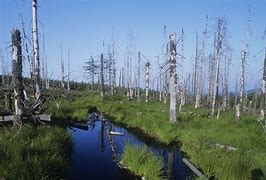 Kwaśne deszcze 
Kwaśne deszcze to opady atmosferyczne, o odczynie kwaśnym; zawierają kwasy wytworzone w reakcji wody z pochłoniętymi z powietrza gazami, jak: dwutlenek siarki, tlenki azotu, siarkowodór, chlorowodór, wyemitowanymi do atmosfery w procesach spalania paliw oraz różnego rodzaju produkcji przemysłowej.
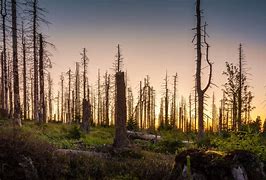 Kwaśne deszcze 
Powstają w wyniku połączenia się kropel wody wraz ze wchłoniętymi z atmosfery gazów. Kwasy zazwyczaj powstają z siarki i azotu. Tlenki azotu emitowane są przez pojazdy silnikowe, elektrownie węglowe i przez rolnictwo.
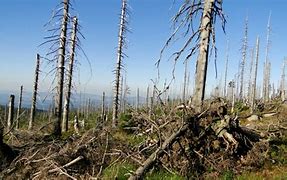 Jak możemy zapobiegać kwaśnym deszczom?
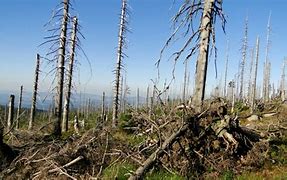 Przede wszystkim należy skupić się na budowaniu instalacji wyłapujących tlenki siarki i azotu ze spalin emitowanych do atmosfery oraz w miarę możliwości ograniczyć spalanie paliw zawierających związki siarki, głównie węgla brunatnego 
i kamiennego.
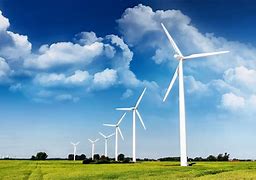 Alternatywne źródła energii
1. Energia wodna
2. Energia słoneczna
3. Energia wiatru
4. Biomasa
5. Energia geotermalna
Segregacja śmieci
Na czym polega segregacja śmieci ???
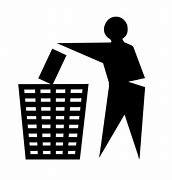 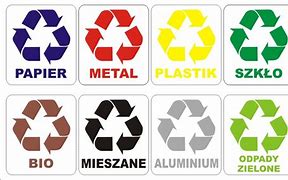 Segregacja śmieci to sortowanie
 i oddzielenie odpadów, 
które nadają się do ponownego przetworzenia, czyli surowców wtórnych od odpadów, których już w żaden sposób nie można wykorzystać.
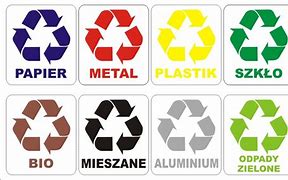 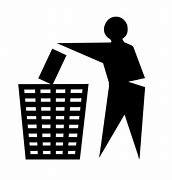 Jak mogę chronić przyrodę?
1) Gaszenie światła po wyjściu z pokoju, wyłączanie telewizora, radia i komputera, gdy już nikt z nich nie korzysta.2) Dbanie o czystość środowiska, niewyrzucanie śmieci na ulicę,a także segregowanie odpadów.3) Korzystanie z ekologicznych środków transportu (np. rower)4) Zabieranie na zakupy własnej torby, aby nie pakować produktów w plastikowe torebki ze sklepu.
Jak mogę chronić przyrodę?
5) Zwracanie większej uwagi na kupowane produkty. Jeśli są oznakowane symbolami, które świadczą o ich pozytywnym wpływie na środowisko naturalne (np. opakowanie nadające się do recyklingu; nietestowane na zwierzętach, itp.) są to wówczas produkty ekologiczne.6) Zakręcanie wody, gdy nie jest już potrzebna, dokręcanie kranów.7) Nie rozpalanie ognisk w lasach lub na polach w czasie podwyższonego zagrożenia pożarowego.
Co roku 22 kwietnia, dzieci z prawie wszystkich polskich szkół  mają lekcje o segregacji śmieci i omawiana jest sprawa ekologii. Zbierane są wtedy także śmieci z okolic szkół.
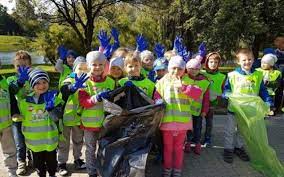 Ekologia to nauka o strukturze 
i funkcjonowaniu przyrody, zajmująca się badaniem oddziaływań pomiędzy organizmami a ich środowiskiem oraz wzajemnie między tymi organizmami
Jakie są źródła energii odnawialnej?
Energia odnawialna najczęściej uzyskiwana jest przez:

Elektrownie wodne, gdzie wykorzystuje się energię grawitacyjną wody (np.: prąd w rzekach),
Elektrownie fotowoltaiczne, gdzie wykorzystuje się promieniowanie słoneczne,
Elektrownie geotermalne, gdzie wykorzystuje się energię cieplną Ziemi,
Elektrownie wiatrowe, gdzie wykorzystuje się moc wiatru,
‍Biopaliwa, gdzie wykorzystuje się biomasę (np.: pochodzenia roślinnego).
Jak oszczędzać wodę?
Wybierz prysznic zamiast wanny

Napraw cieknący kran

Zakręcaj wodę podczas mycia zębów

Uruchamiaj tylko pełną pralkę i zmywarkę

Oszczędzaj wodę globalnie
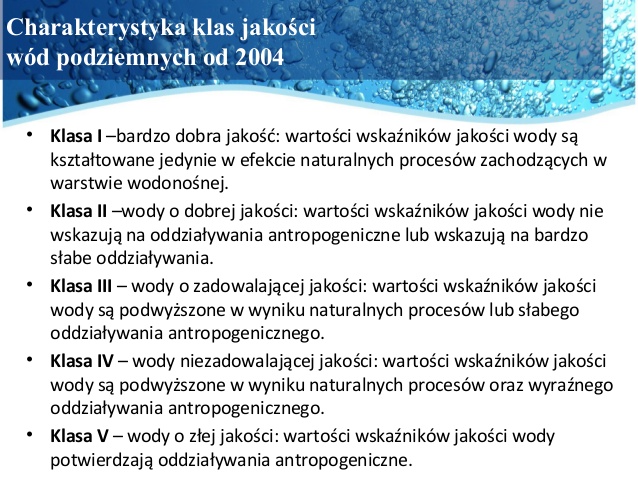 Wybierz prysznic zamiast wanny
Napraw cieknący kran
Zakręcaj wodę podczas mycia zębów
Uruchamiaj tylko pełną pralkę i zmywarkę
Oszczędzaj wodę globalnie
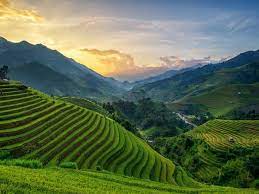 ZIEMIO NIE CHCEMY ZEBYŚ BYŁA ZANIECZYSZCZONA, CHCEMY ŻEBYŚ BYŁA WIECZNIE ZIELONA !
Dziękujemy za oglądanie!